PLANIFICACIÓN  CLASES VIRTUALESHISTORIA, GEOGRAFÍA Y CS. SOCIALES5°ASEMANA N° 31FECHA : 26 al 30 de octubre 2020.
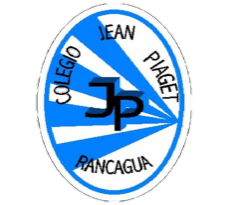 Colegio Jean Piaget
Mi escuela, un lugar para aprender y crecer en un ambiente seguro y saludable
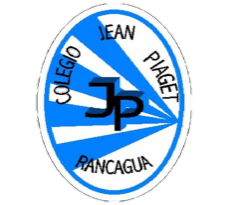 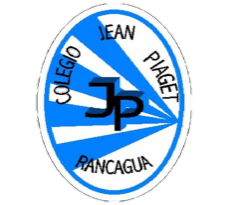 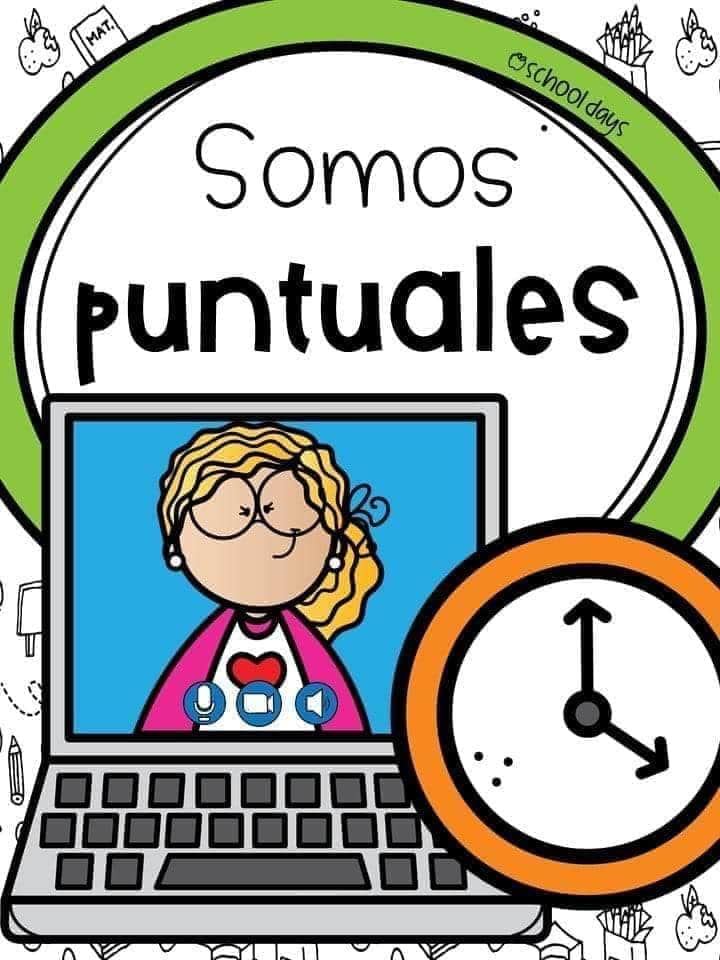 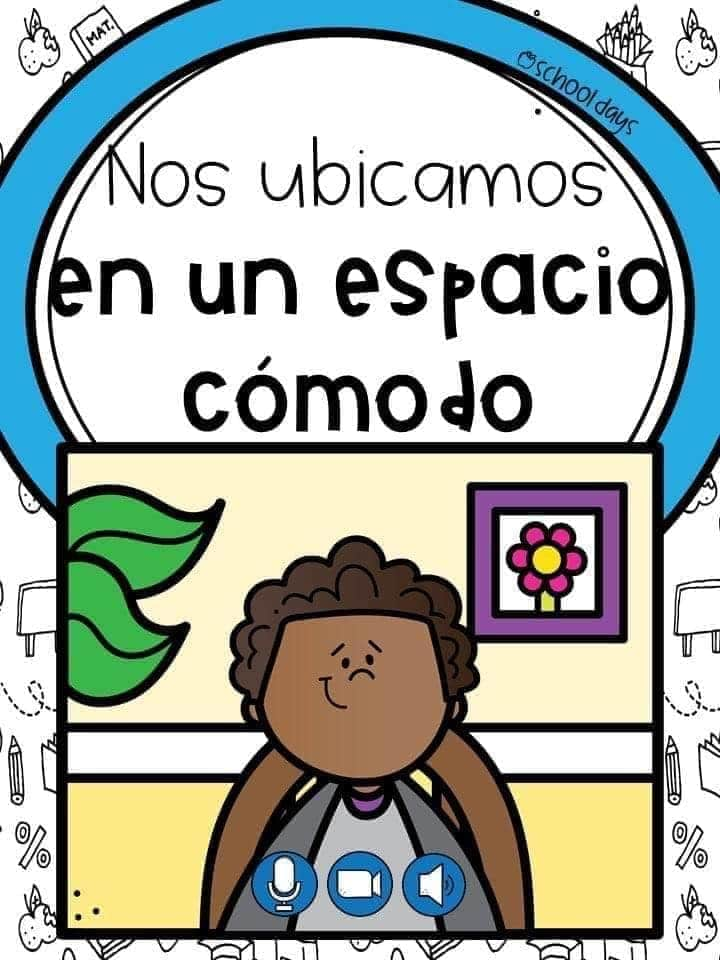 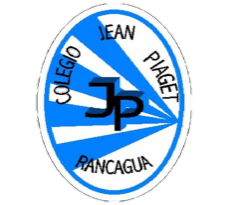 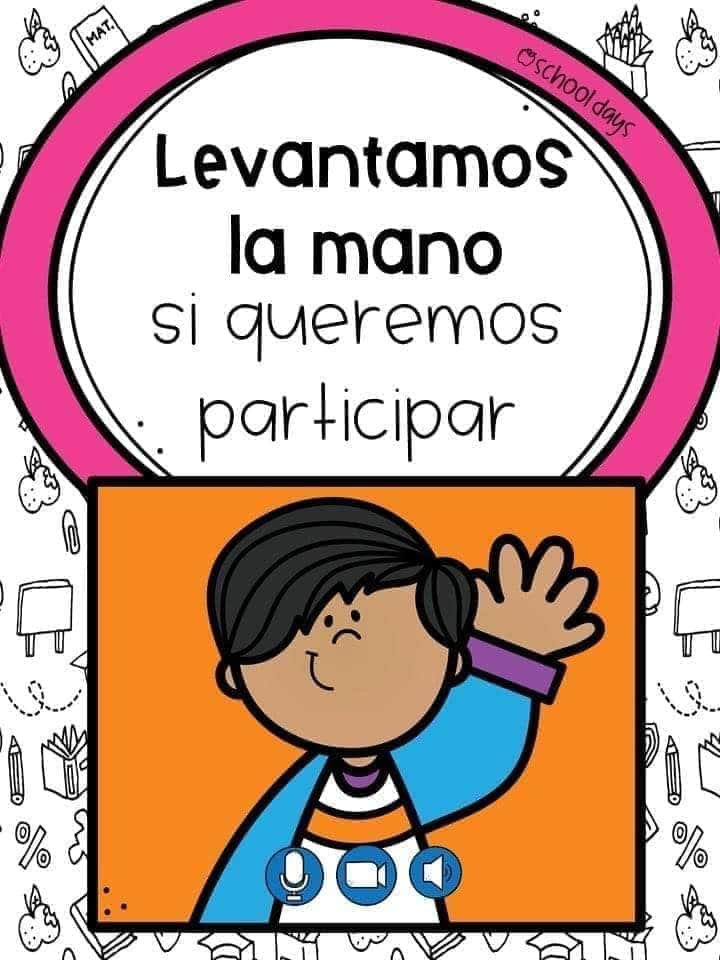 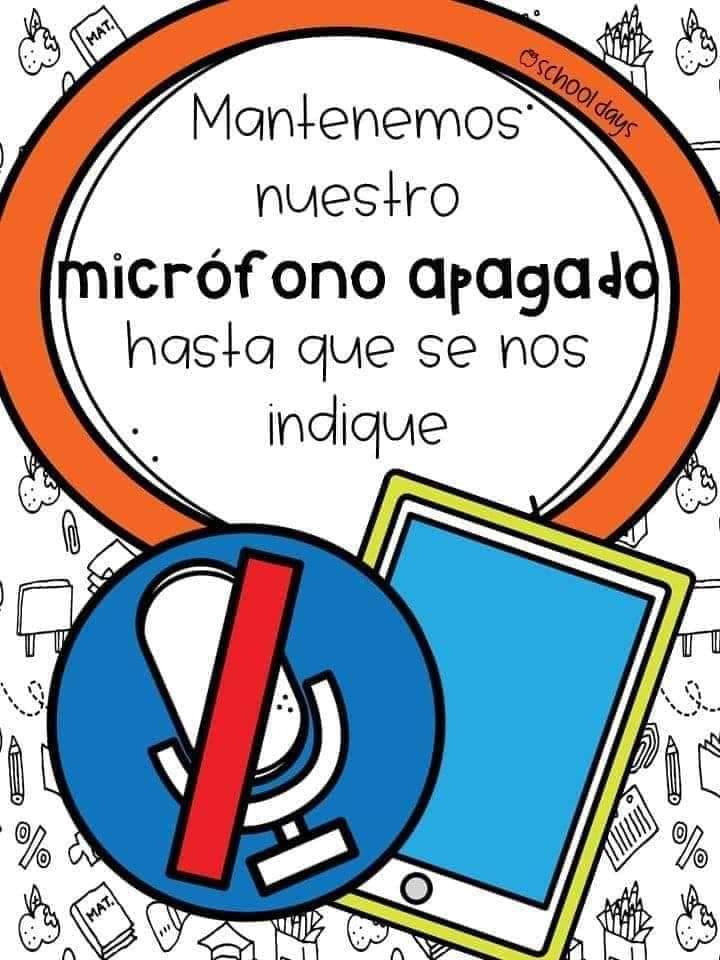 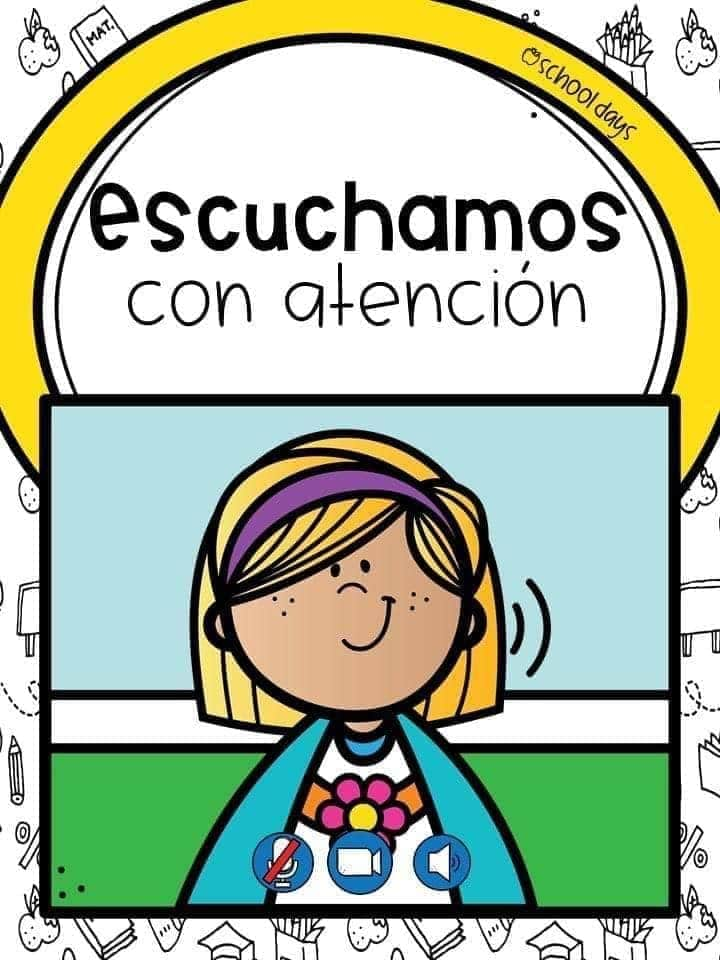 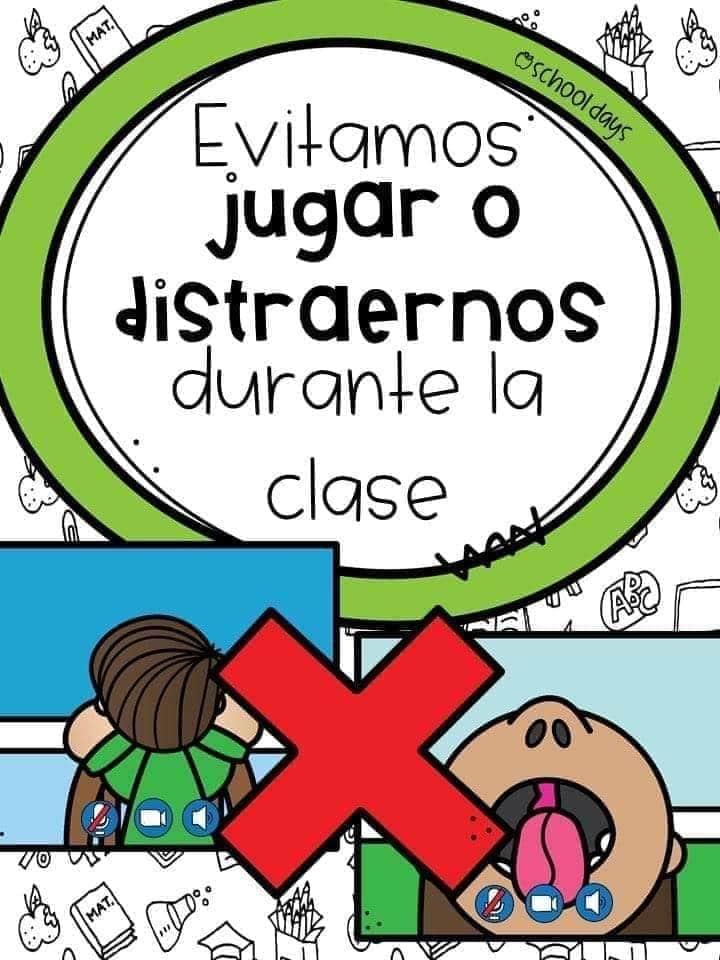 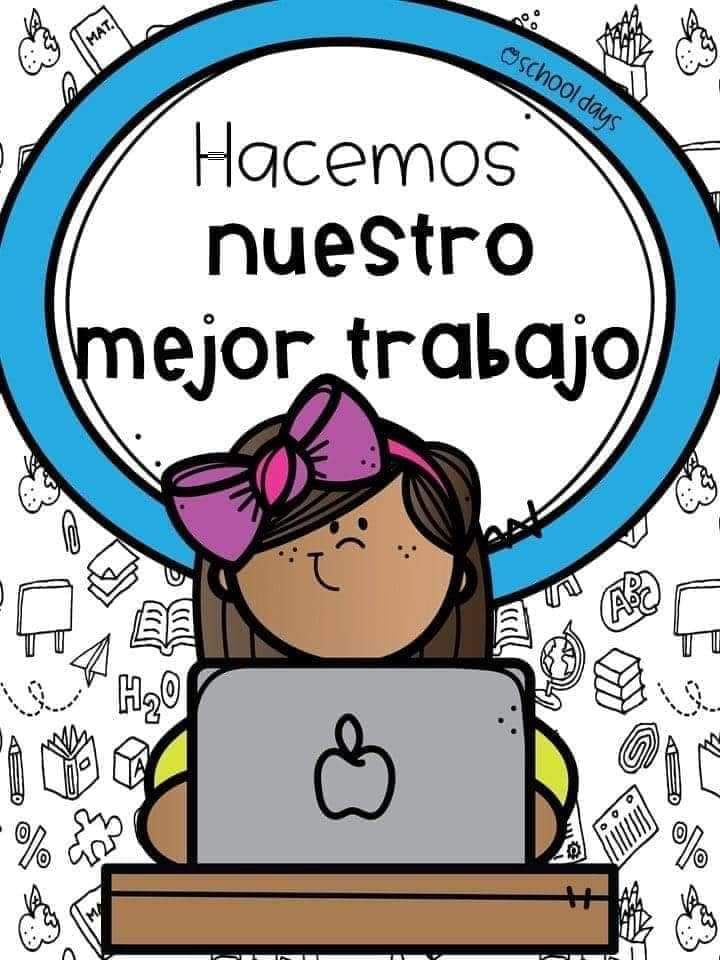 Importante:
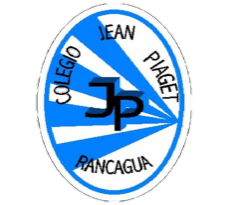 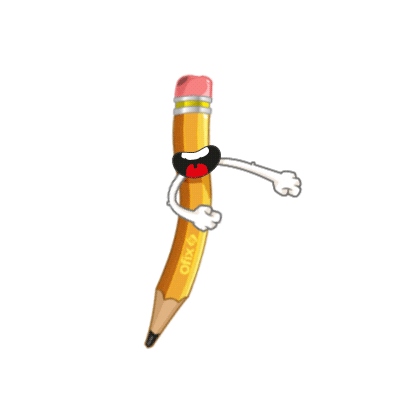 Cuándo esté la animación de un lápiz, significa que debes escribir en tu cuaderno
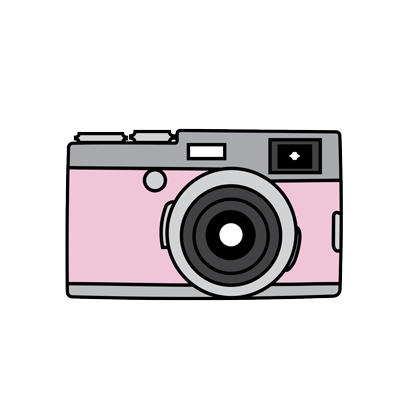 Cuándo esté esta animación de una cámara fotográfica, significa que debes mandar reporte sólo de esa actividad (una foto de la actividad)
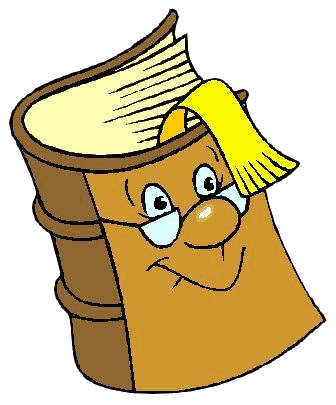 Cuándo esté esta animación de un libro, significa que debes trabajar en tu libro de Historia.
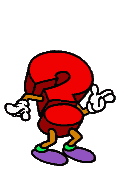 Cuándo esté esta animación de un signo de pregunta, significa que debes pensar y analizar, sin escribir en tu cuaderno. Responder de forma oral.
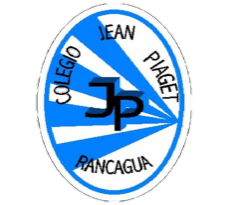 ¿Recordemos?
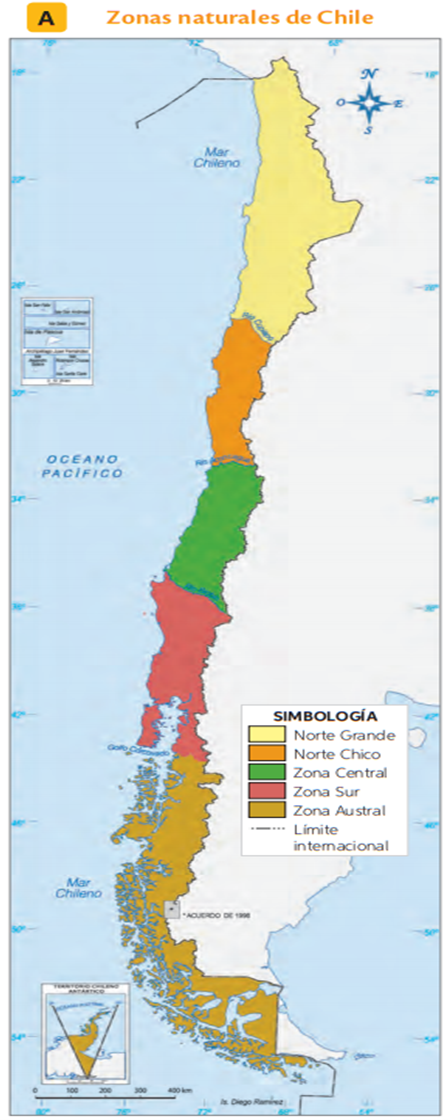 Zonas Naturales
El territorio chileno se divide en cinco grandes zonas naturales:  Norte Grande, Norte Chico, Zona Central, Zona Sur y Zona Austral.Se caracterizan por los elementos físicos que las forman, que a su vez las diferencian entre sí.
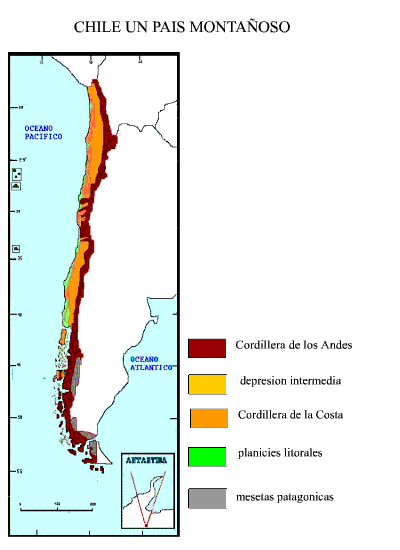 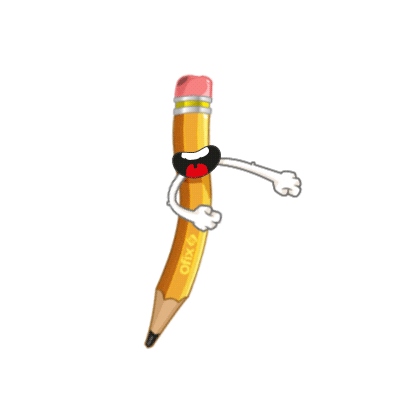 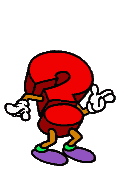 En esta clase abordaremos el tema:
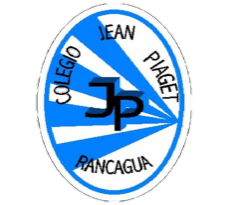 Zonas naturales y las características de su población
Objetivo: Caracterizar los rasgos más relevantes de la población y explicar cómo el entorno influye en los modos de vida de las personas en cada zona natural.
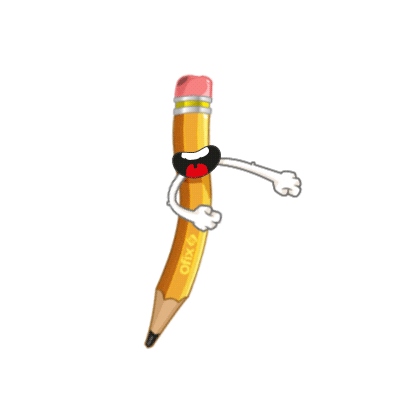 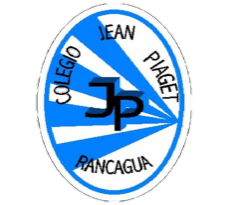 Observemos con mucha atención el siguiente video, pon mucha atención de lo que allí se presenta:
https://www.youtube.com/watch?v=SNSMUM1qBdk
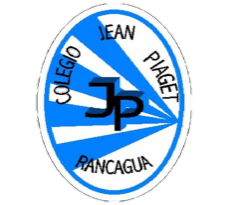 ¿Qué es un recurso natural?
¿Qué tipos de recursos podemos encontrar?
¿Cómo crees tu que podemos cuidar los recursos no renovables?
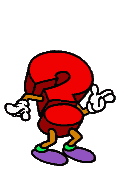 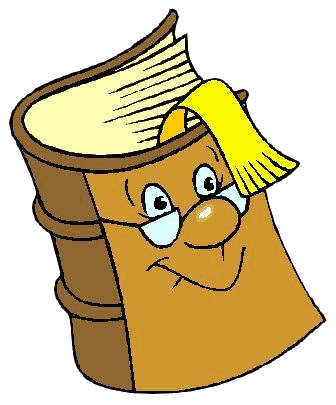 En la página 26 de tu libro, se presenta la siguiente información:
¿Qué tipo de recurso se está explotando?
¿Es un recurso limitado o ilimitado?, ¿por qué piensas eso?
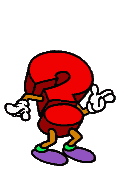 En la página 28 de tu libro:
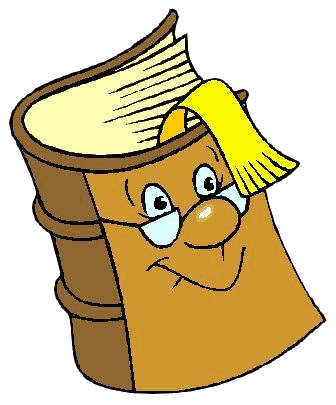 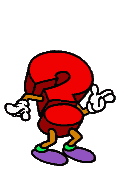 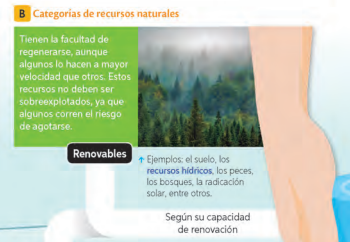 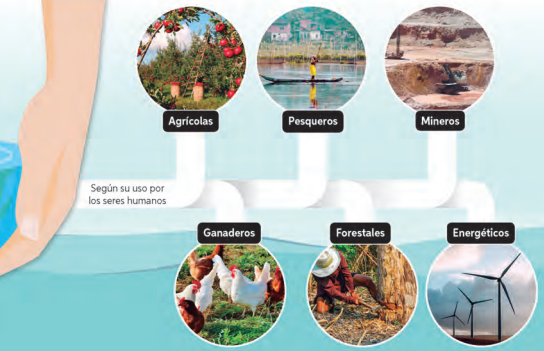 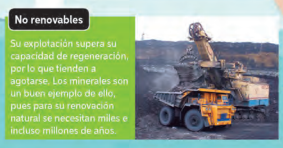 En la página 30:
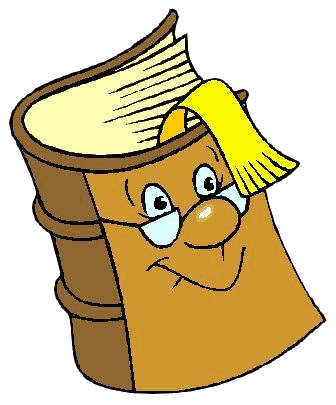 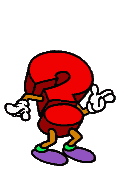 En la página 31 de tu libro:
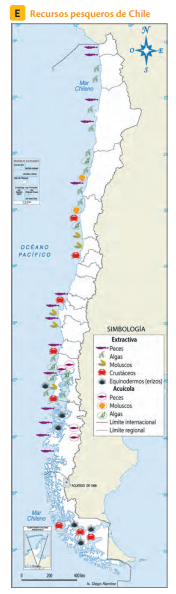 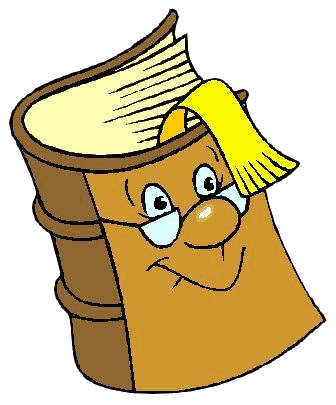 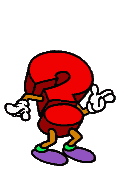 En la página 32 de tu libro:
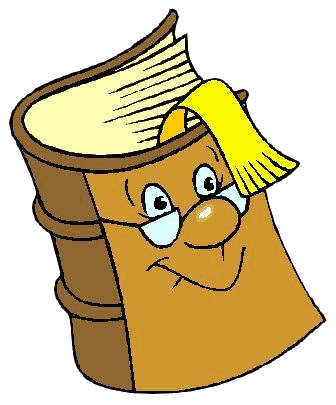 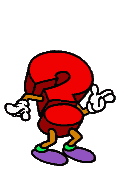 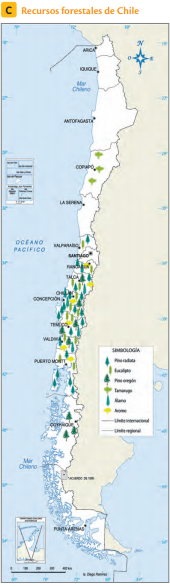 A partir de la observación de los mapas: ¿en qué zona de Chile se concentra la explotación forestal y dónde la energía solar?, ¿a qué atribuyen eso?
En la página 33 de tu libro:
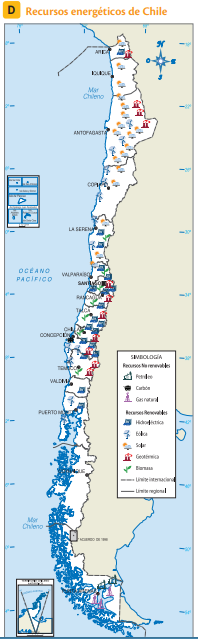 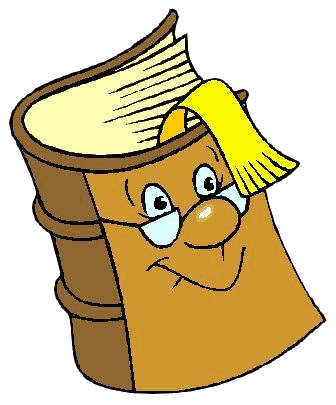 En la página 34 de tu libro:
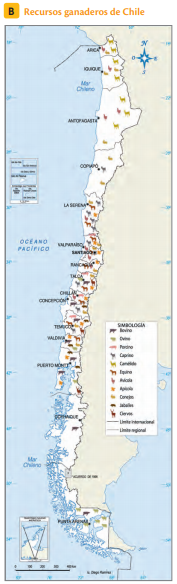 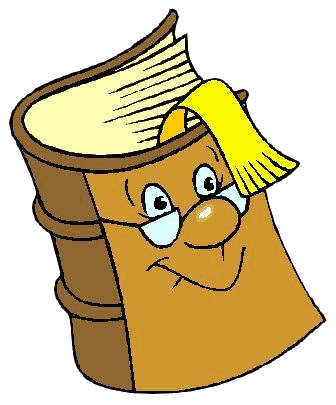 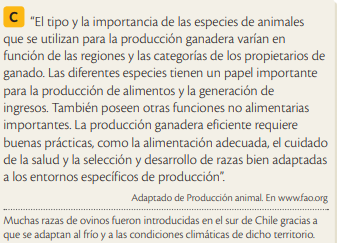 En la página 35 de tu libro:
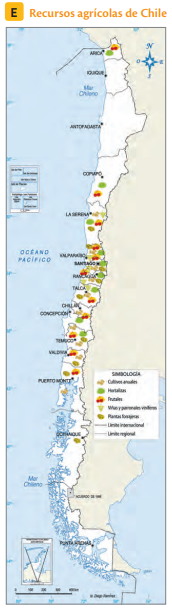 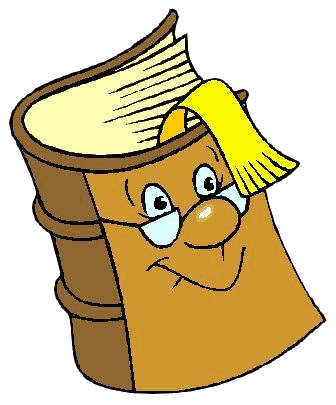 ¿En qué zonas naturales se concentra la actividad agrícola? ¿cuál es la región con mayor producción?
TICKET DE SALIDA
HISTORIA, GEOGRAFÍA Y CS. SOCIALES
SEMANA 31
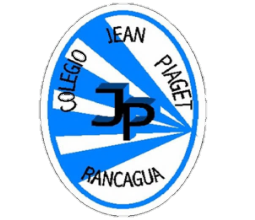 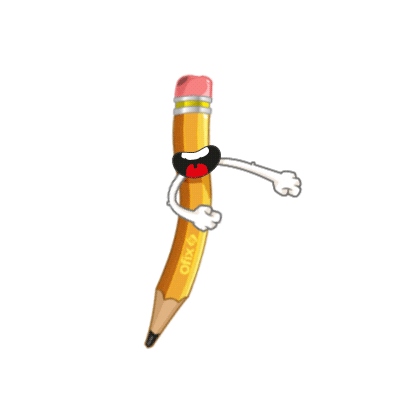 Nombre: _______________________________________
1) ¿Qué recurso natural se encuentra en las imágenes?
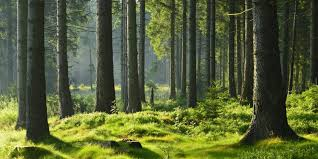 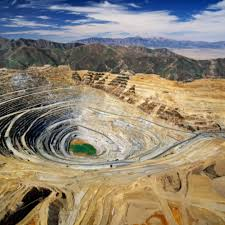 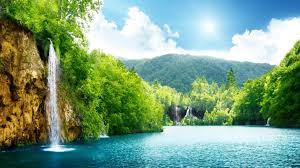 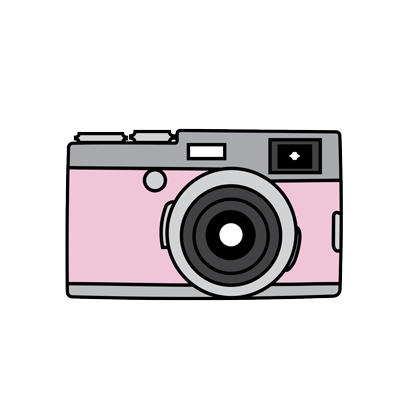 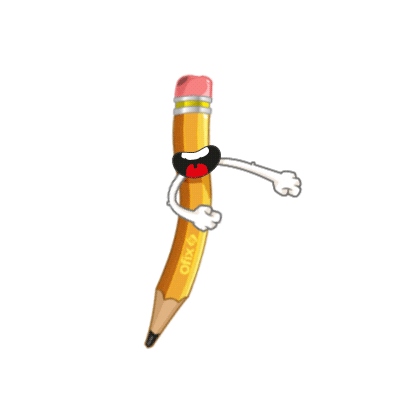 2) ¿Cuál es el recurso natural más importante para nuestro país? ¿Por qué?


3) ¿En qué zona viven ustedes?, ¿qué recursos se explotan en su localidad?, ¿cómo lo saben?
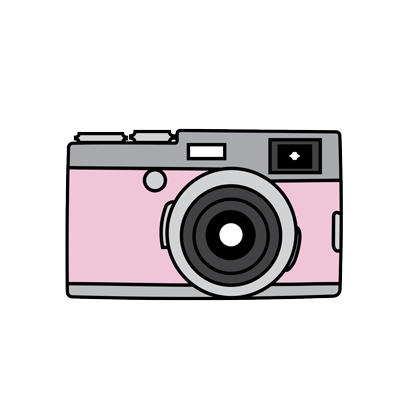 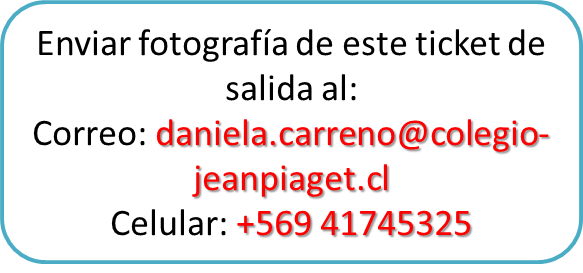